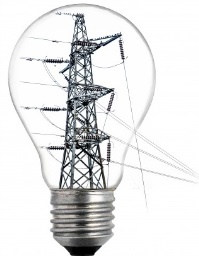 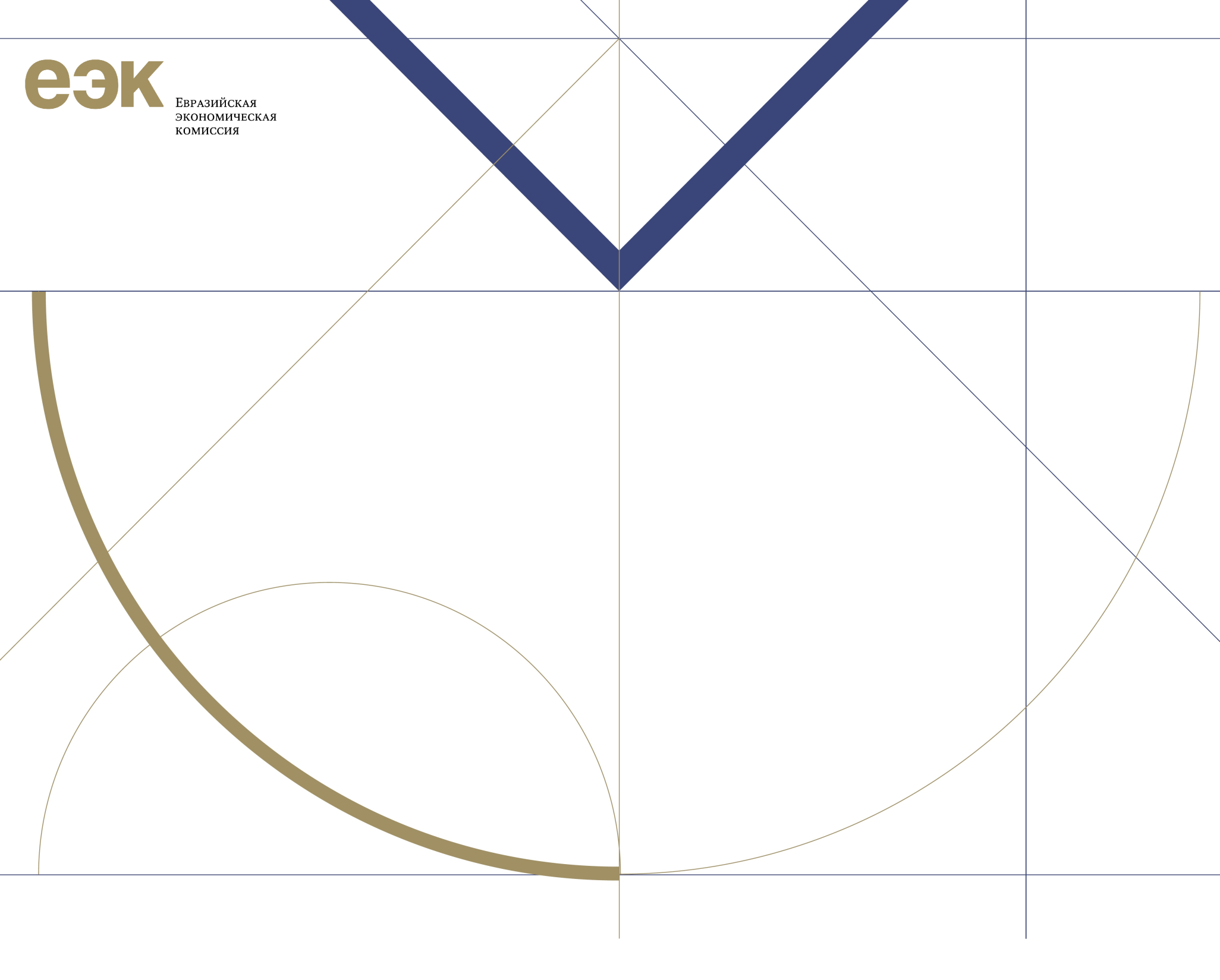 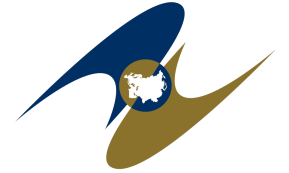 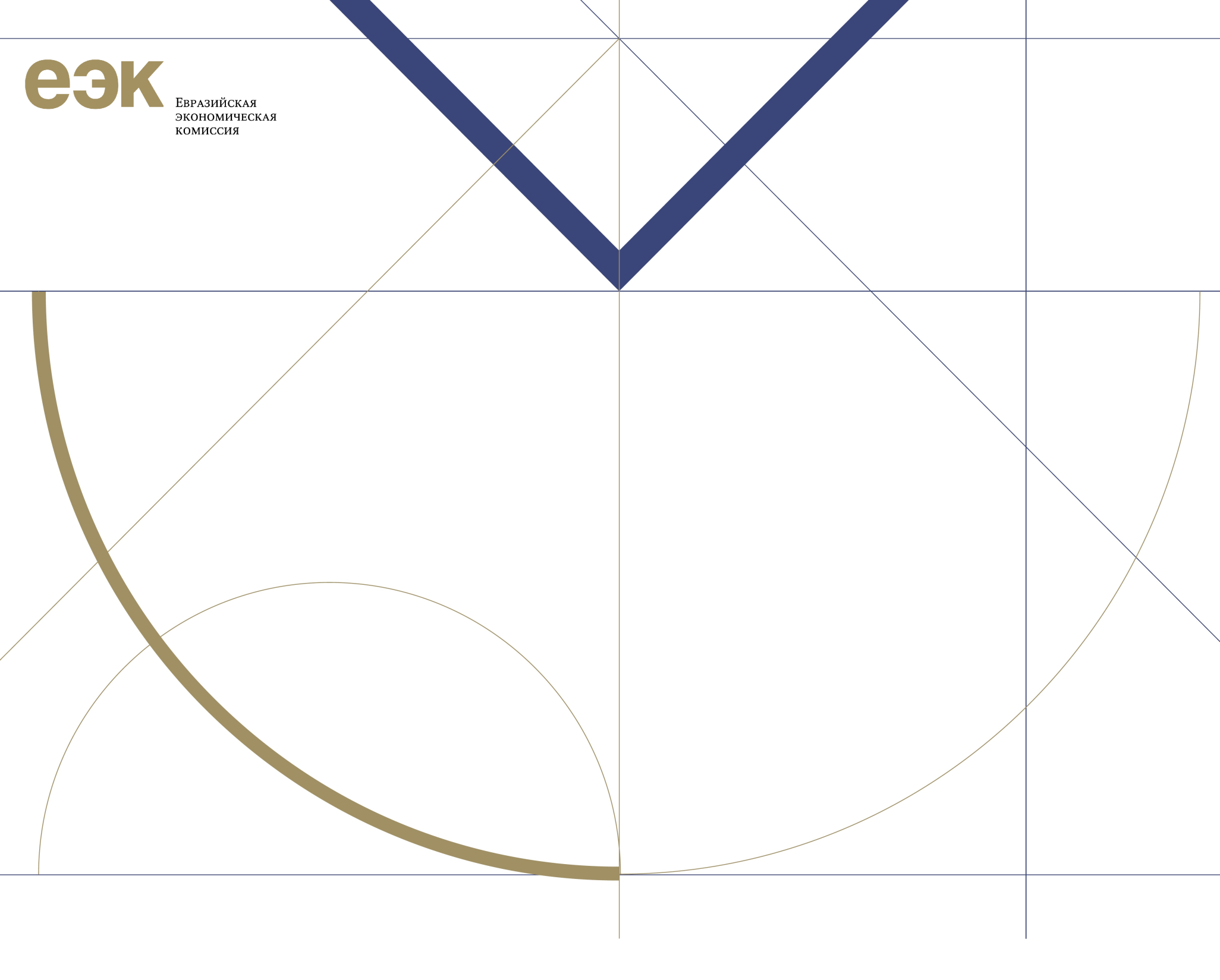 Деятельность отдела электроэнергетической и атомной политики Департамента энергетики
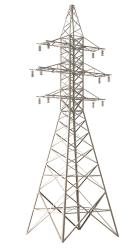 Май 2025 г.
2
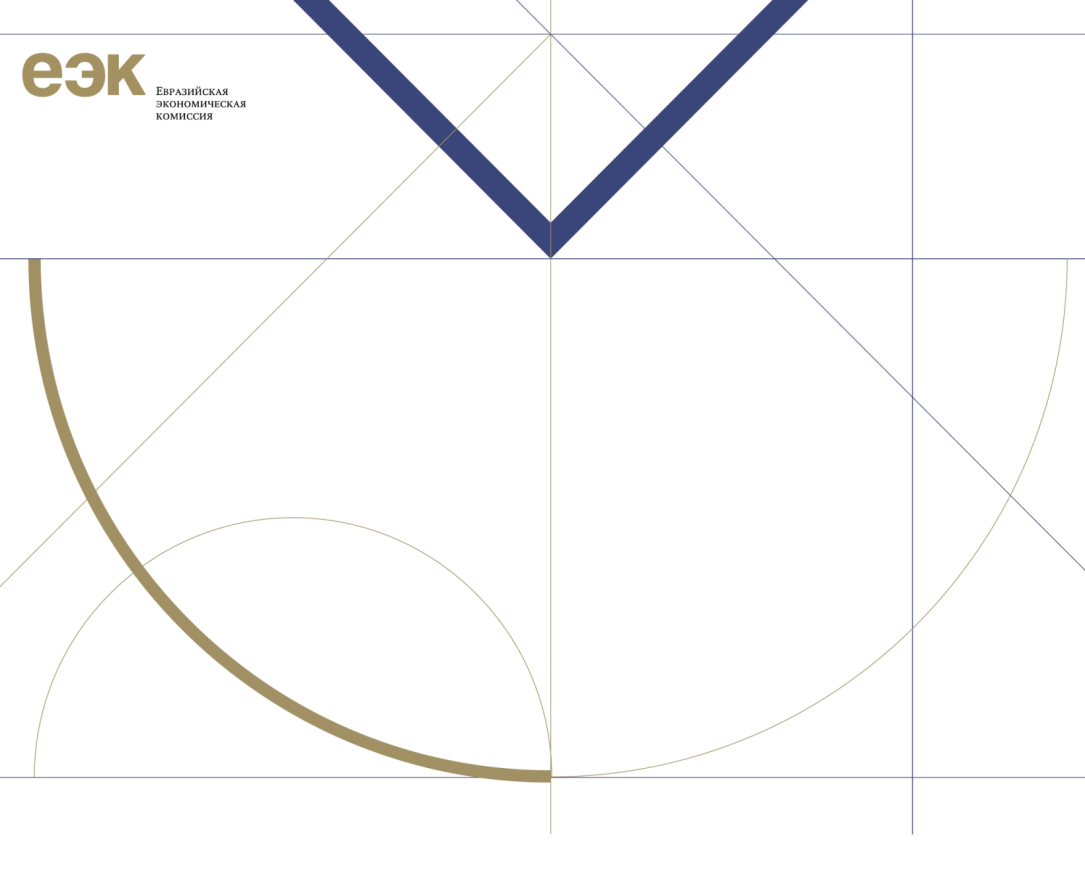 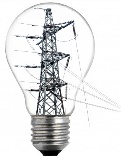 Основные функции Отдела
Организация выполнения мероприятий, направленных на формирование ОЭР Союза, в том числе подготовка проектов актов органов Союза в сфере электроэнергетики, в том числе по ОЭР Союза
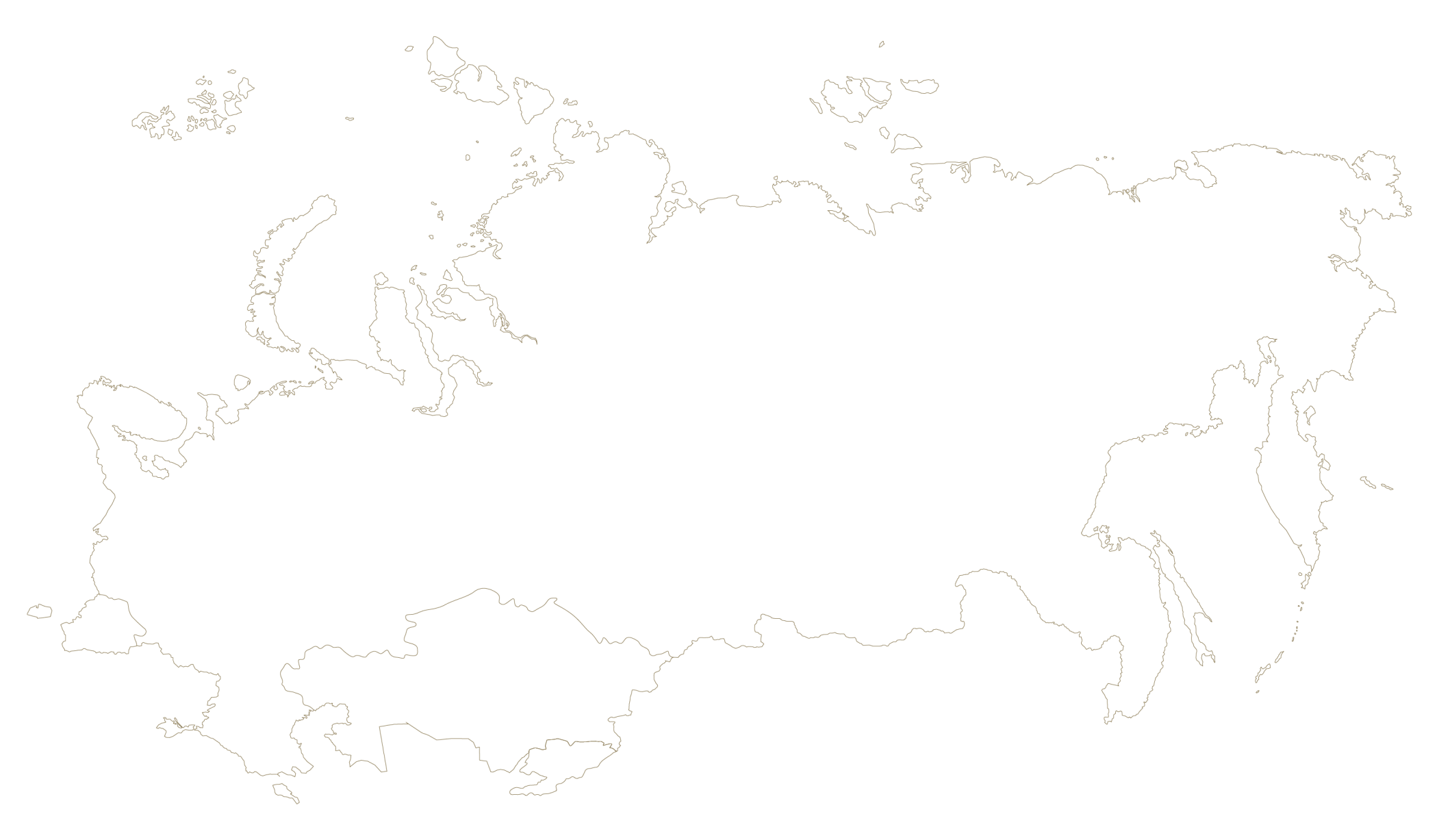 Организация деятельности консультативных органов в сфере электроэнергетики
Организационное сопровождение НИР по вопросам электроэнергетической политики
Мониторинг исполнения государствами-членами обязательств, предусмотренных разделом ХХ «Энергетика» ХХ Договора о Союзе
Подготовка отчетных, аналитических, статистических и справочно-информационных материалов в сфере электроэнергетики
Участие в работе по совершенствованию положений Договора в сфере электроэнергетики
Участие в работе по выявлению и устранению препятствий в сфере электроэнергетики
Участие в конференциях, форумах, семинарах с выступлениями. 
Подготовка выступлений и презентаций для руководства Блока и Департамента.
Подготовка статей, пресс-релизов, информации  для  прессы.
Выполнение текущих поручений, в том числе по рассмотрению и подготовке предложений по проектам документов, поступающих из других структурных подразделений
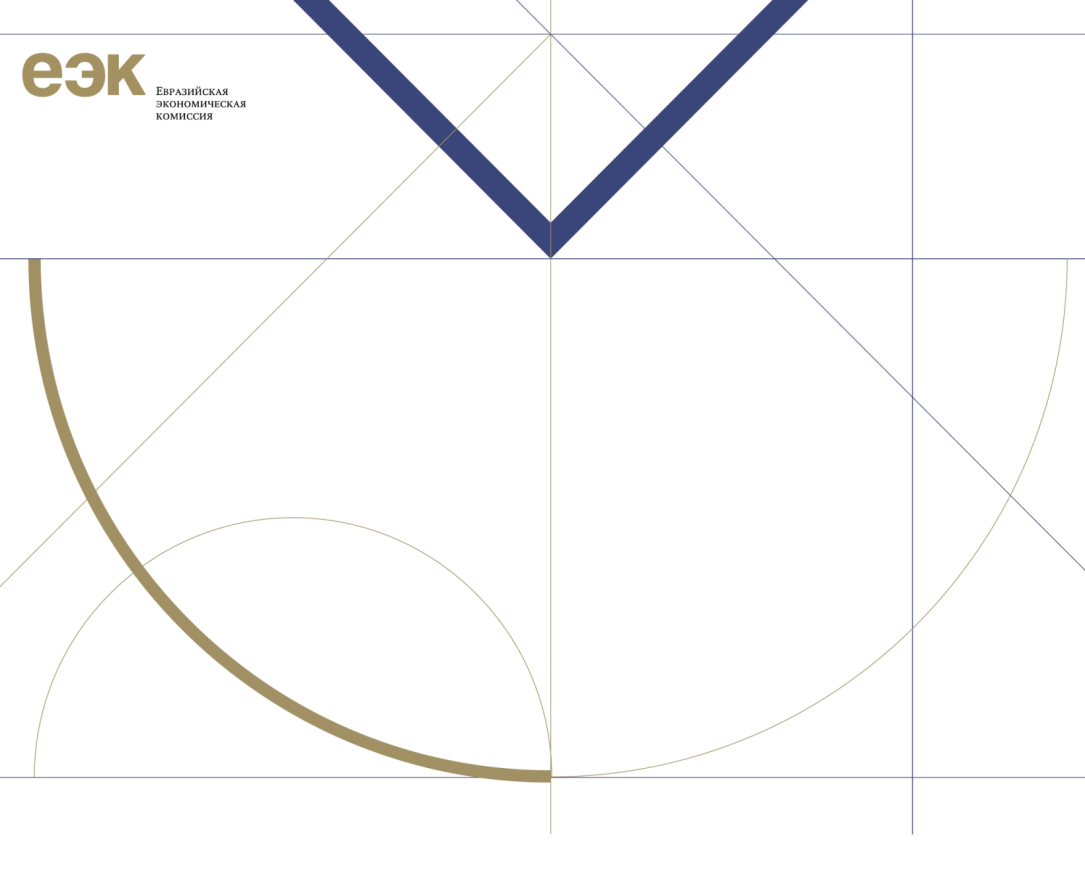 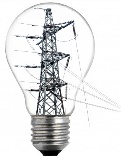 3
Основные задачи в сфере электроэнергетики
в 2025 году
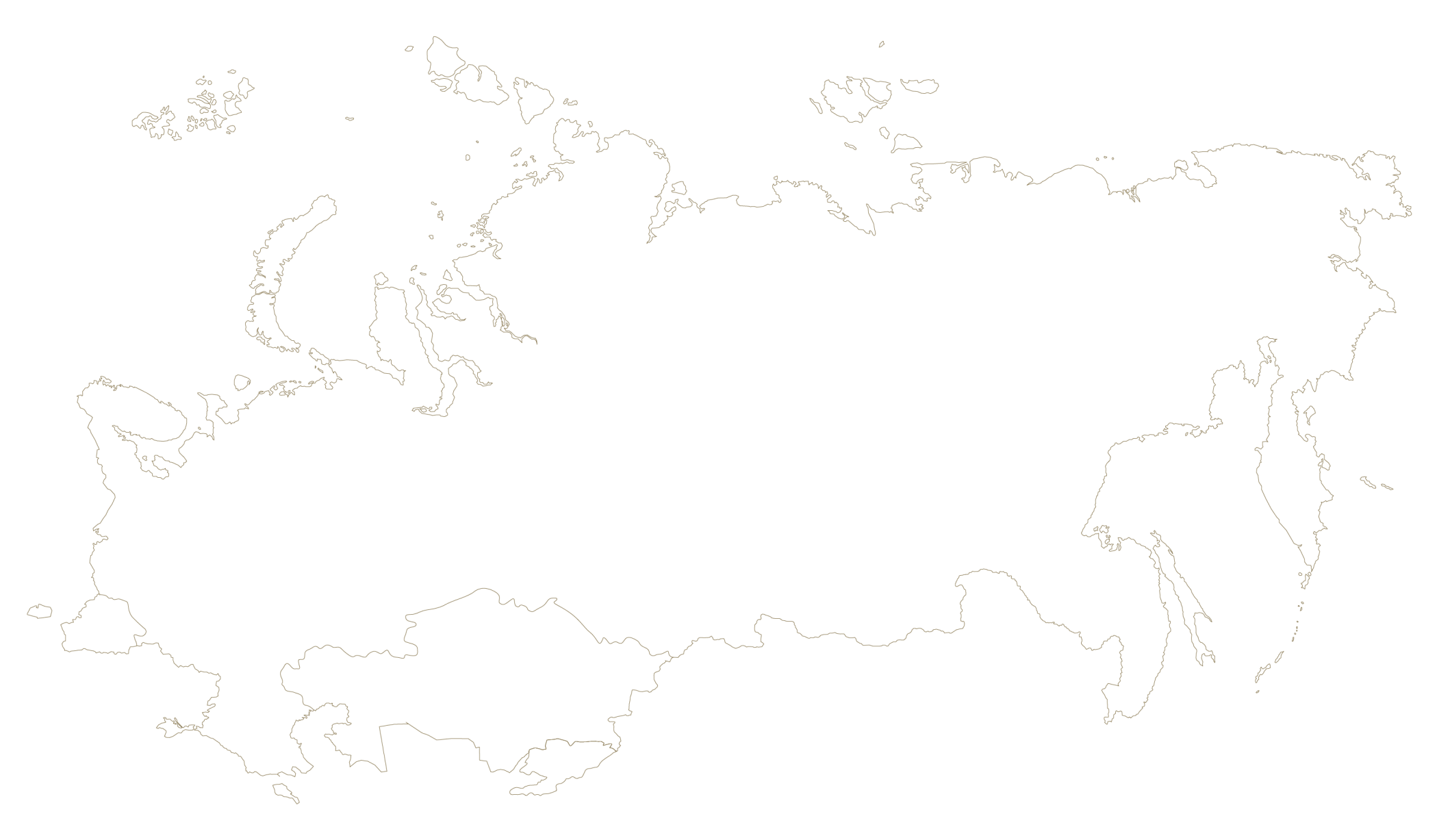 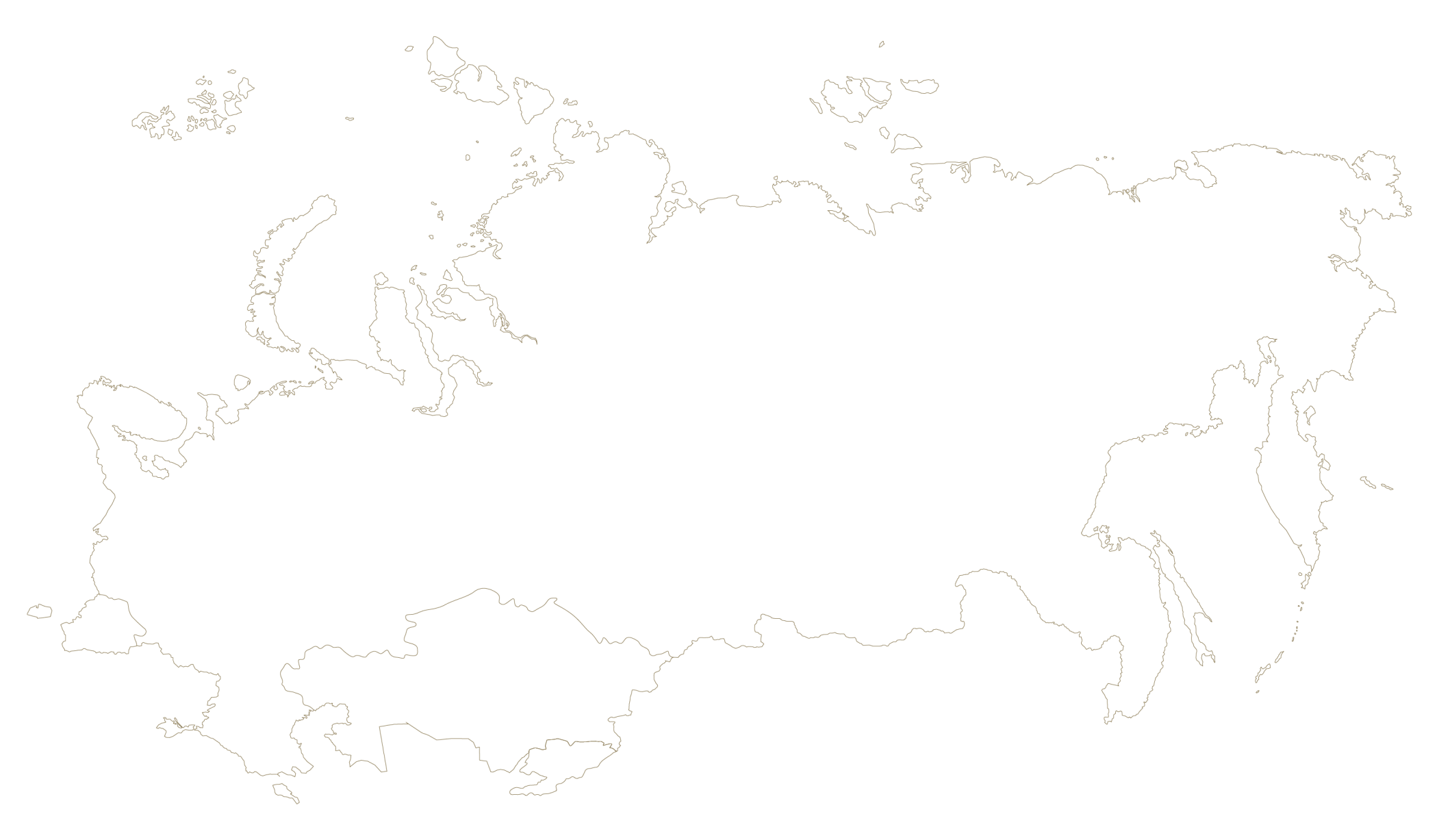 Форма договора о присоединении и приложений к нему, в том числе 8 регламентов и 2 порядков
Доработка и согласование на заседаниях Подкомитета
Направление на Правовую экспертизу
Направление на рассмотрение Коллегией ЕЭК
Направление на утверждение Советом ЕЭК
Мониторинг исполнения государствами-членами обязательств, предусмотренных разделом ХХ «Энергетика» ХХ Договора о Союзе
Подготовка информации о ходе выполнения мероприятий, направленных на формирование ОЭР Союза;
Подготовка и согласование доклада о результатах мониторинга с учетом информации, полученной от уполномоченных органов государств-членов 
Сопровождение рассмотрения доклада о результатах мониторинга Коллегией и Советом ЕЭК
Организация деятельности консультативных органов и рабочих совещаний
Организационное сопровождение НИР по доработке проекта формы ДОП и приложений к нему
Организация и проведение заседаний Подкомитета по формированию ОЭР Союза
Организация заседаний Консультативного комитета по электроэнергетике
Организация и проведение рабочих совещаний
Рассмотрение отчетов о выполнении этапов 2 и 3 НИР 
Организация сдачи-приемки этапов НИР
Сотрудничество с СНГ
Участие в мероприятиях ИК СНГ и ИК Электроэнергетического Совета СНГ
4
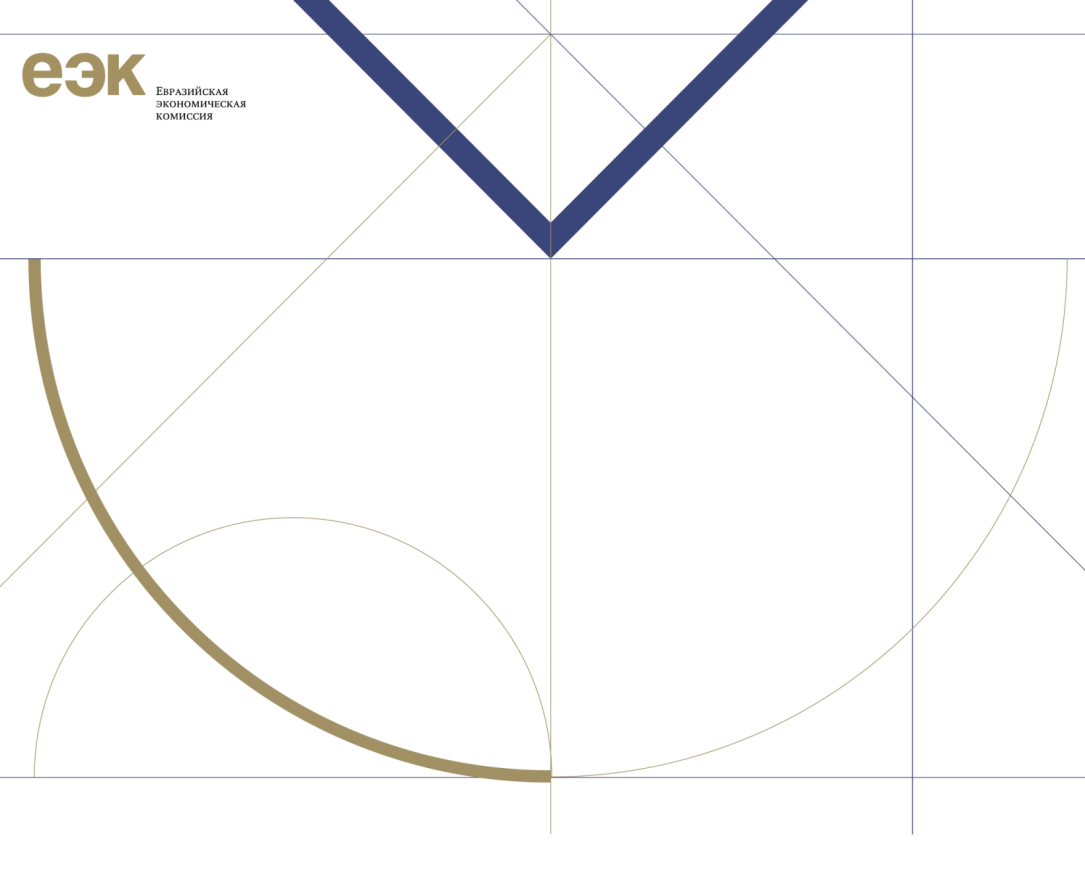 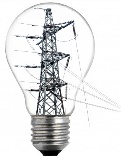 Штатная численность
и сотрудники Отдела
Отдел создан в 2012 году;
штатная численность – 9(+1) сотрудников;
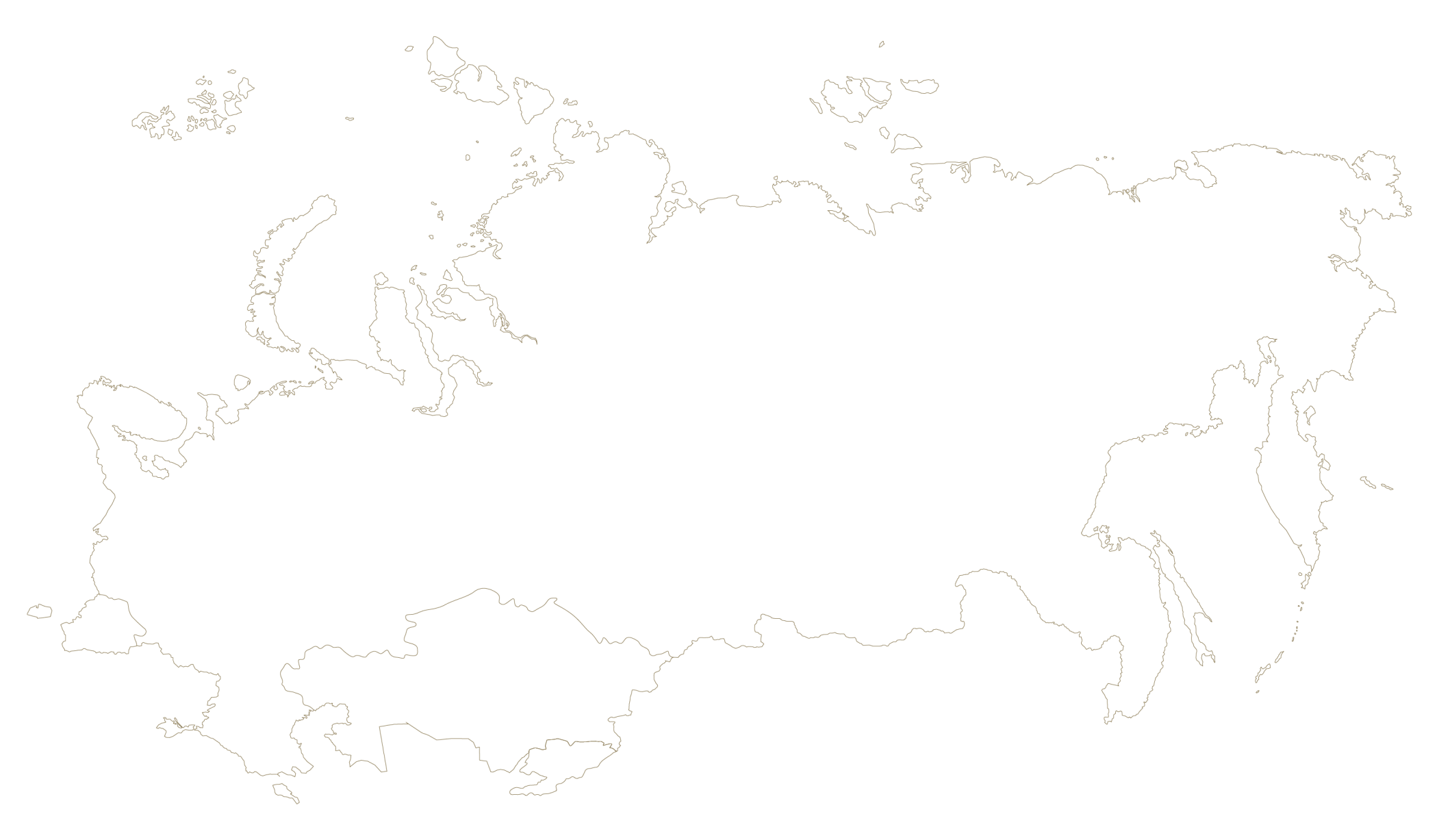 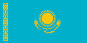 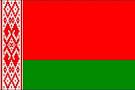 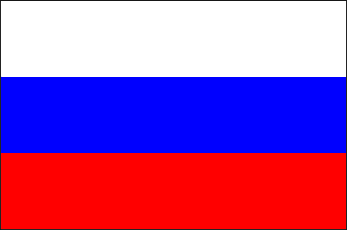 Зайцева 
Светлана Викторовна
РеутовЕвгений Владимирович
Кульжанов
Ерболат Тлешевич
Мельник
Дарья Александровна
Светличный
Станислав Сергеевич
Шаповалова
Ольга Геннадьевна
Рычков
Олег Александрович
Герман 
Максим Андреевич
Абдиева
Камила  Кубанычбековна
Молчанова
Наталья Сергеевна
начальник,в ЕЭК с марта 2013 г.
заместитель начальника,в ЕЭК с сентября 2018 г.
советник,в ЕЭК с мая 2012 г.
советник,в ЕЭК с октября 2014 г.
главный специалист,в ЕЭК с октября 2017 г.
главный специалист,в ЕЭК с января 2014 г.
консультант,в ЕЭК с января 2019 г.
консультант,в ЕЭК с ноября 2021 г.
специалист-эксперт,в ЕЭК с октября 2023 г.
консультант,в ЕЭК с июля 2015 г.
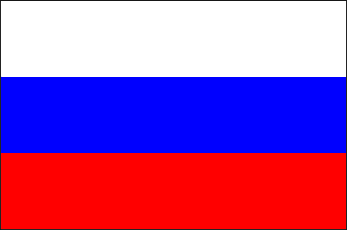 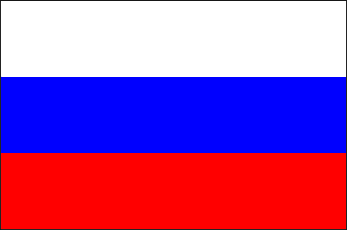 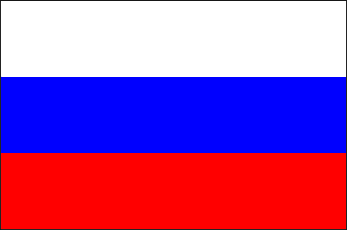 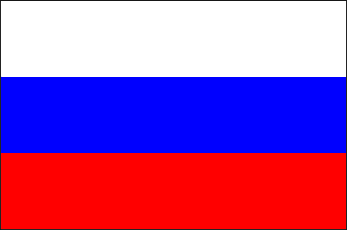 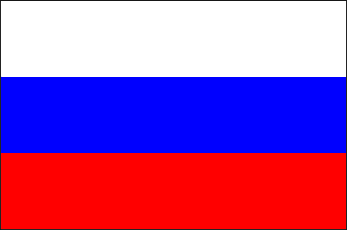 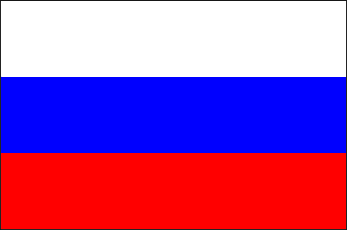 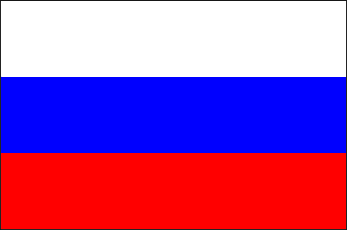 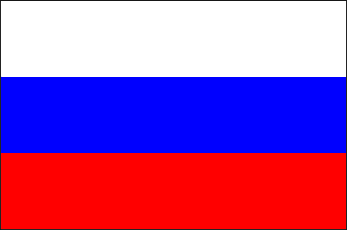 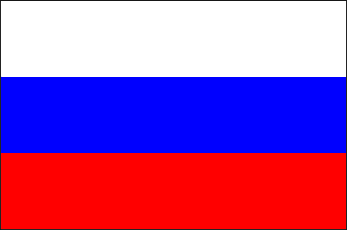 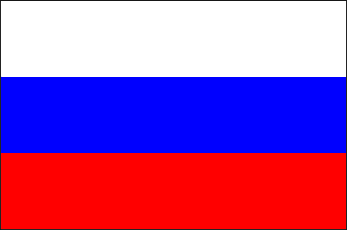 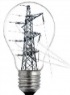 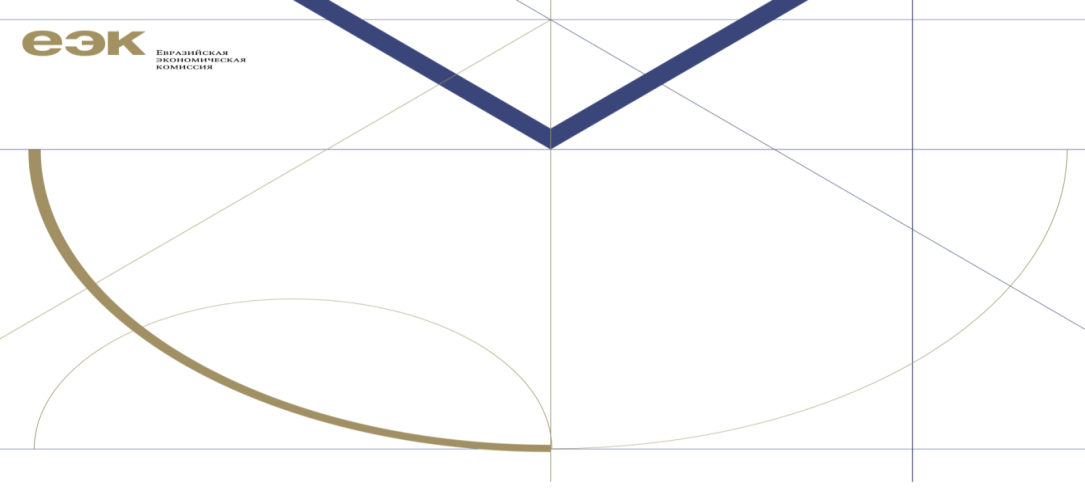 Система актов, регулирующих формирование, функционирование и развитие ОЭР ЕАЭС
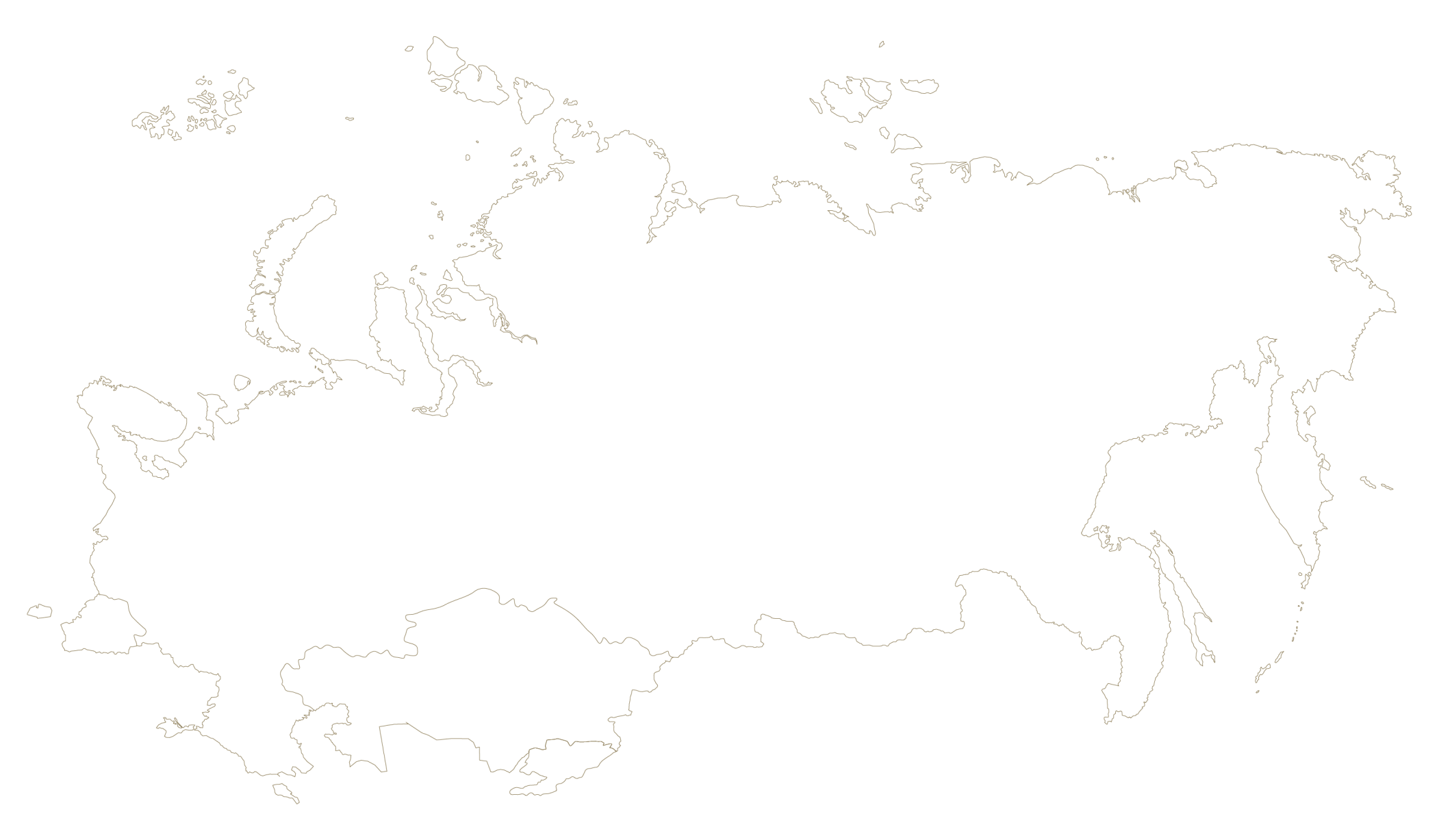 Международный договор об ОЭР в форме Протокола о внесении изменений в Договор о ЕАЭС (в части формирования ОЭР ЕАЭС)
Приняты и вступили в силу
Решение ВЕЭС: утверждает план мероприятий, направленных на формирование ОЭР, и определяет срок вступления в силу правил ОЭР
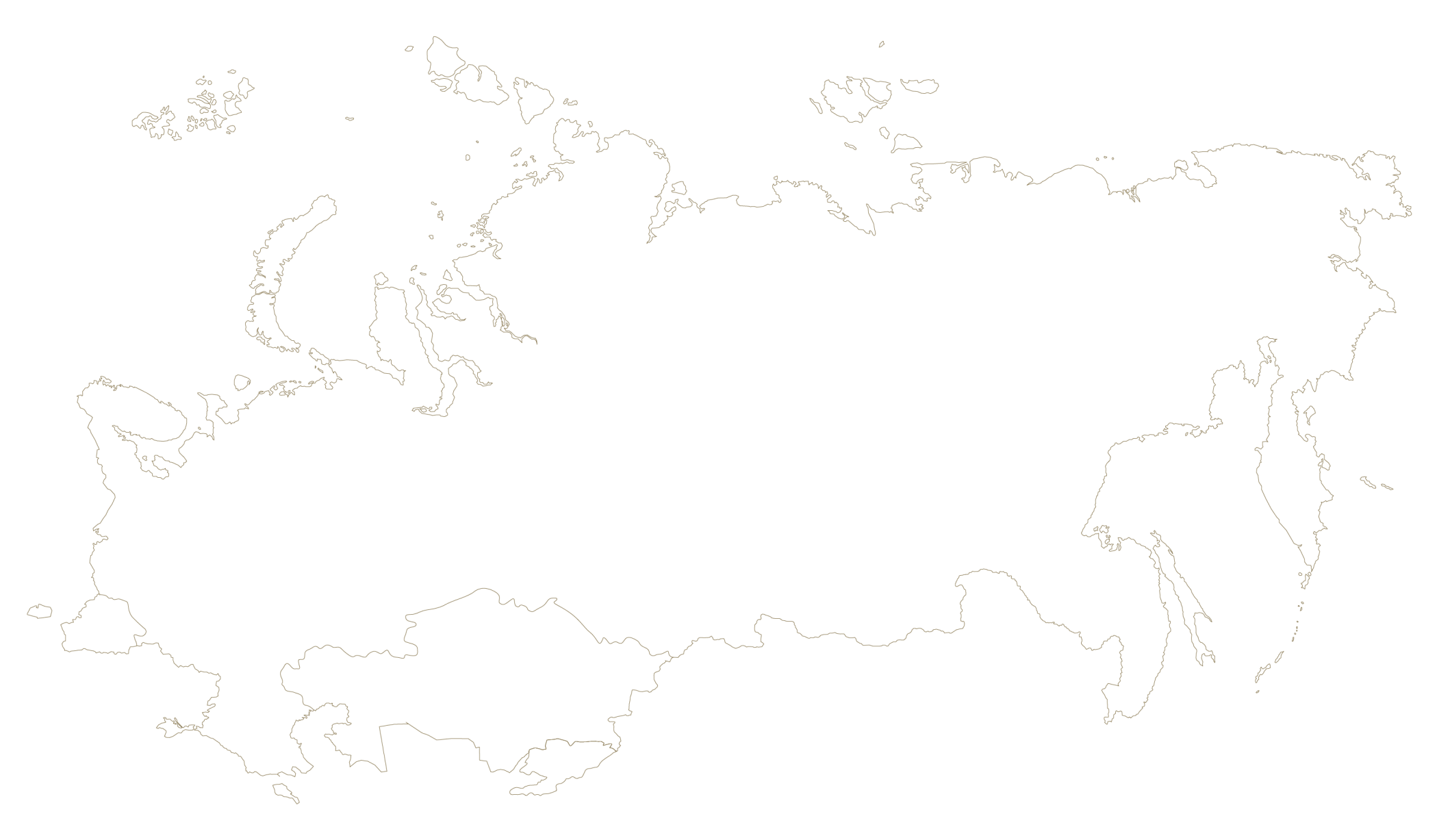 ВЕЭС
Правила доступа к услугам по межгосударственной передаче электроэнергии (мощности)
Правила взаимной торговли
Правила определенияи распределения пропускной способности МГС
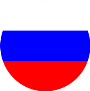 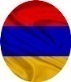 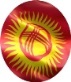 Утверждены 26.10.2023; Вступление в силу  (ВвС) 01.01.2025
ЕМПС
Утверждены 26.10.2023; 
Вступление в силу  (ВвС) 01.01.2025
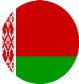 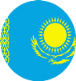 Правила информационного обмена
Утверждены 01.10.2023;Вступление в силу  (ВвС) 01.07.2026
Определение операторов централизованной торговли по срочным контрактам на ОЭР
Определены 25.11.2022
Определение оператора централизованной торговли на сутки вперед на ОЭР
Определен 04.07.2023
Совет ЕЭК
Форма  договора о присоединении  с приложениями
Принятие до 01.06.2025; ВвС   01.07.2026
Положение о развитии межгосударственных электрических сетей
Порядок мониторинга функционирования ОЭР Союза
5
Принятие до 01.01.2028
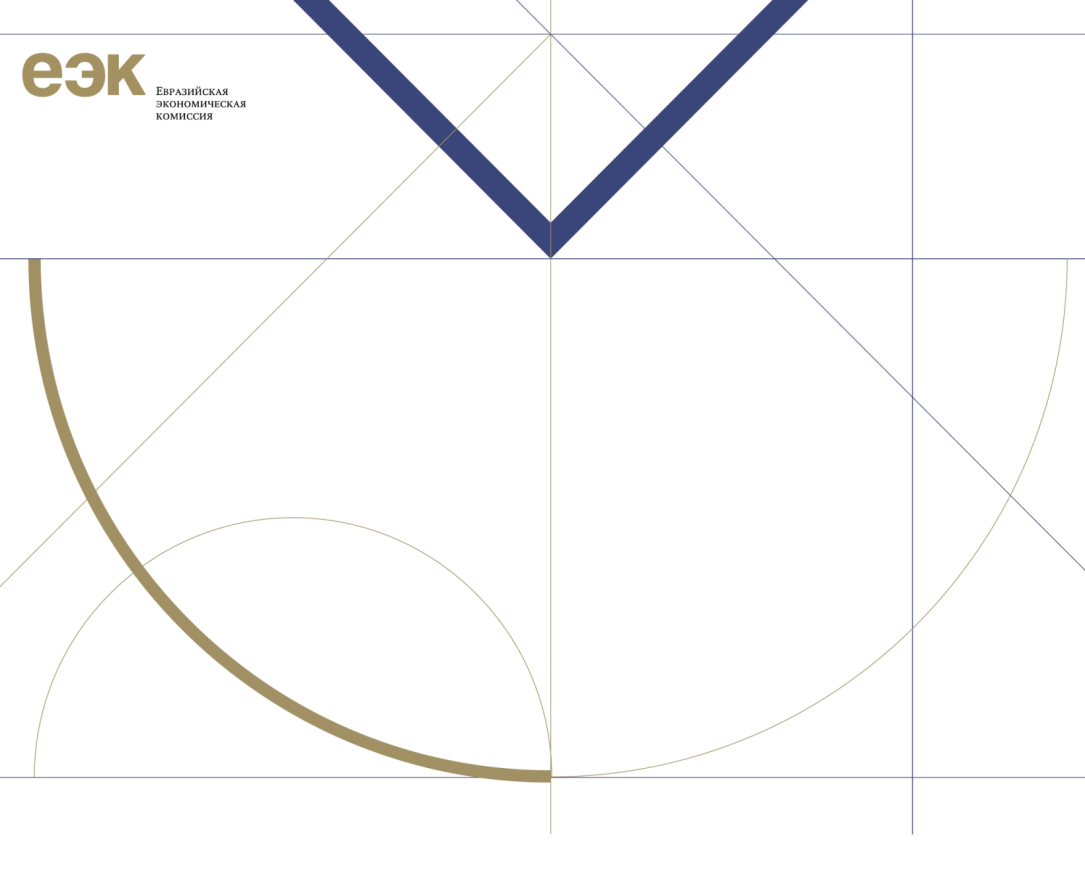 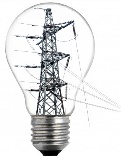 6
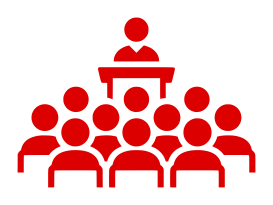 Консультативные и рабочие органы
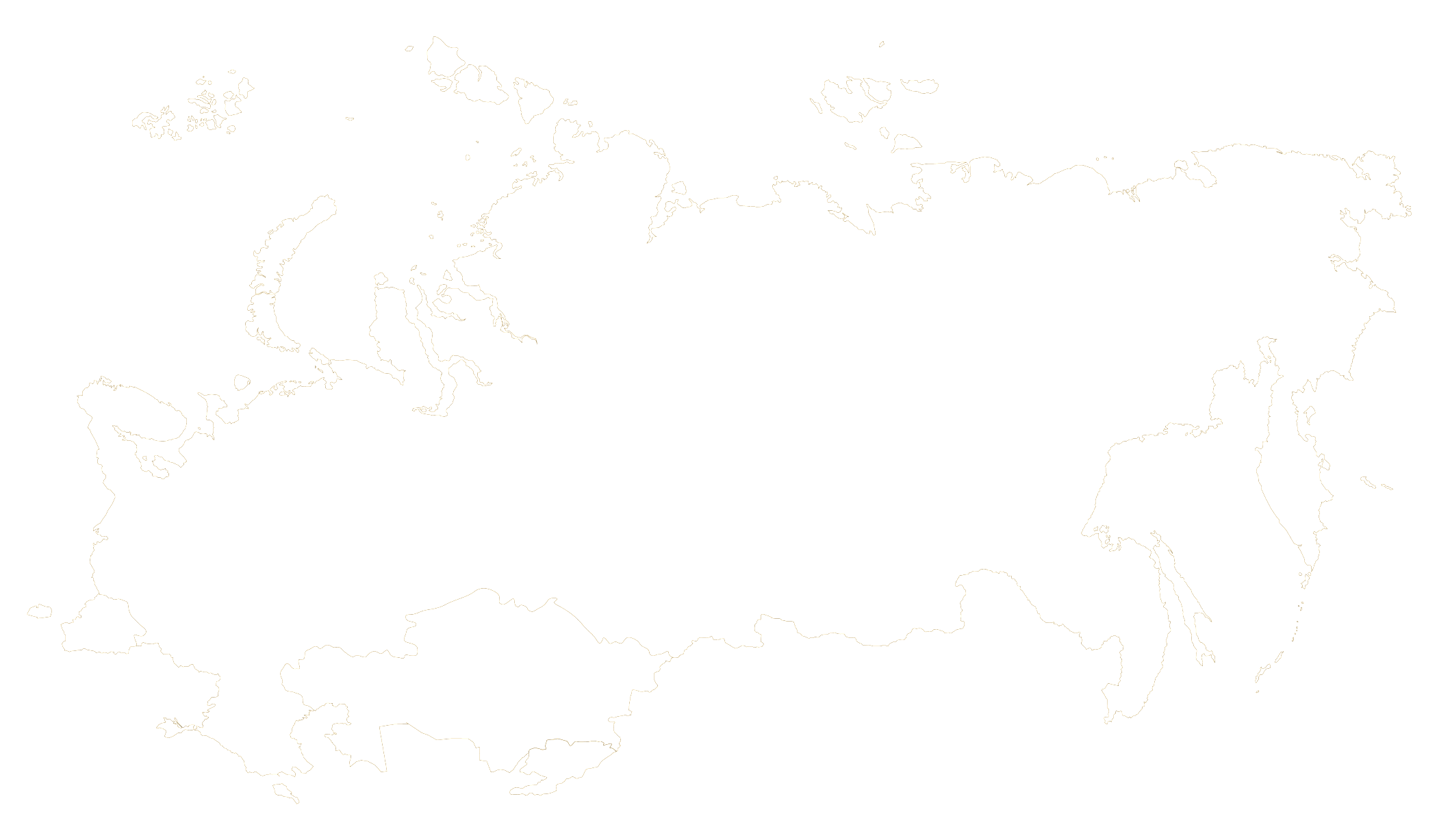 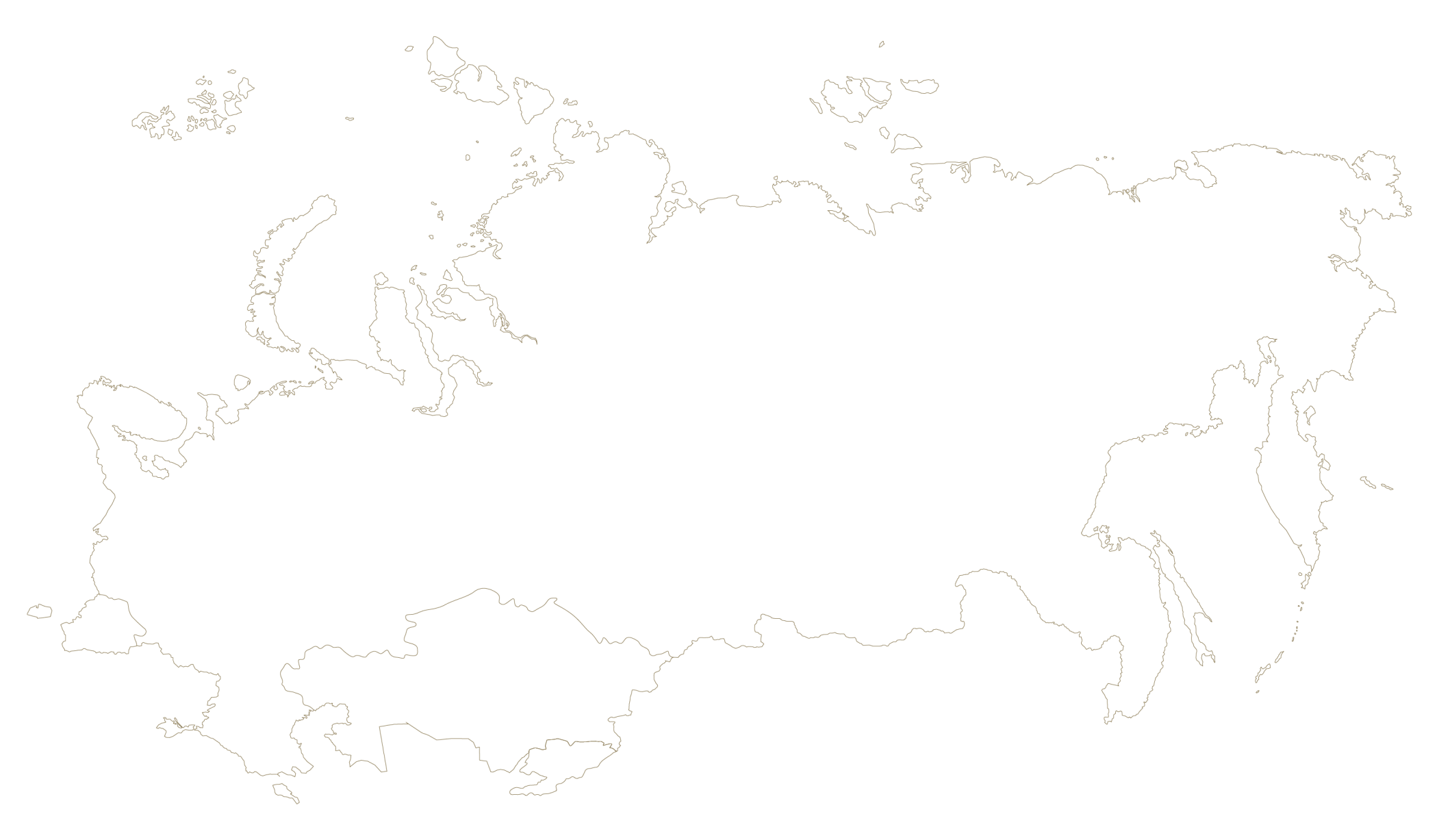 Консультативный комитет
                  по электроэнергетике
Подкомитет по формированию ОЭР Союза Консультативного комитета  по электроэнергетике
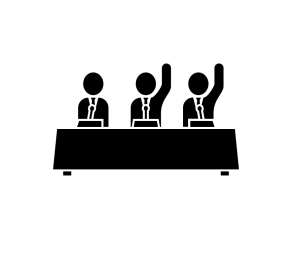 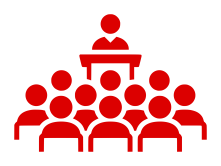 создан в 2012 году для проведения консультаций с представителями государств-членов с целью выработки предложений для органов ЕАЭС,
в состав входят представители заинтересованных органов государственной власти Сторон, а также бизнес-сообществ,
на 31 мая 2025 года проведено 20 заседаний, в ходе которых одобрялись темы НИР и проекты актов в сфере электроэнергетики, согласовывались неурегулированные на заседаниях Подкомитета вопросы.
Создан в 2014 году, для рассмотрения вопросов, связанных с формированием ОЭР ЕАЭС
в состав входят, эксперты заинтересованных органов государственной власти Сторон и энергетических компаний
на 31 мая 2025 года проведено 144 заседания и 1 совещание (в том числе в 2024-25  гг.  –  26 заседаний), в ходе которых согласовывались проекты Концепции, Программы, международного договора, решений ВЕЭС, распоряжений ЕМПС и Совета ЕЭК, правил функционирования ОЭР Союза, формы ДОП
Совет руководителей уполномоченных органов в сфере энергетики (создан в декабре 2022)
Совещания заместителей руководителей уполномоченных органов, 
совещания уполномоченных представителей сторон, 
рабочие совещания и консультации
7
Организационно-техническое сопровождение деятельности Консультативного комитета и Подкомитета. Статистика по мероприятиям
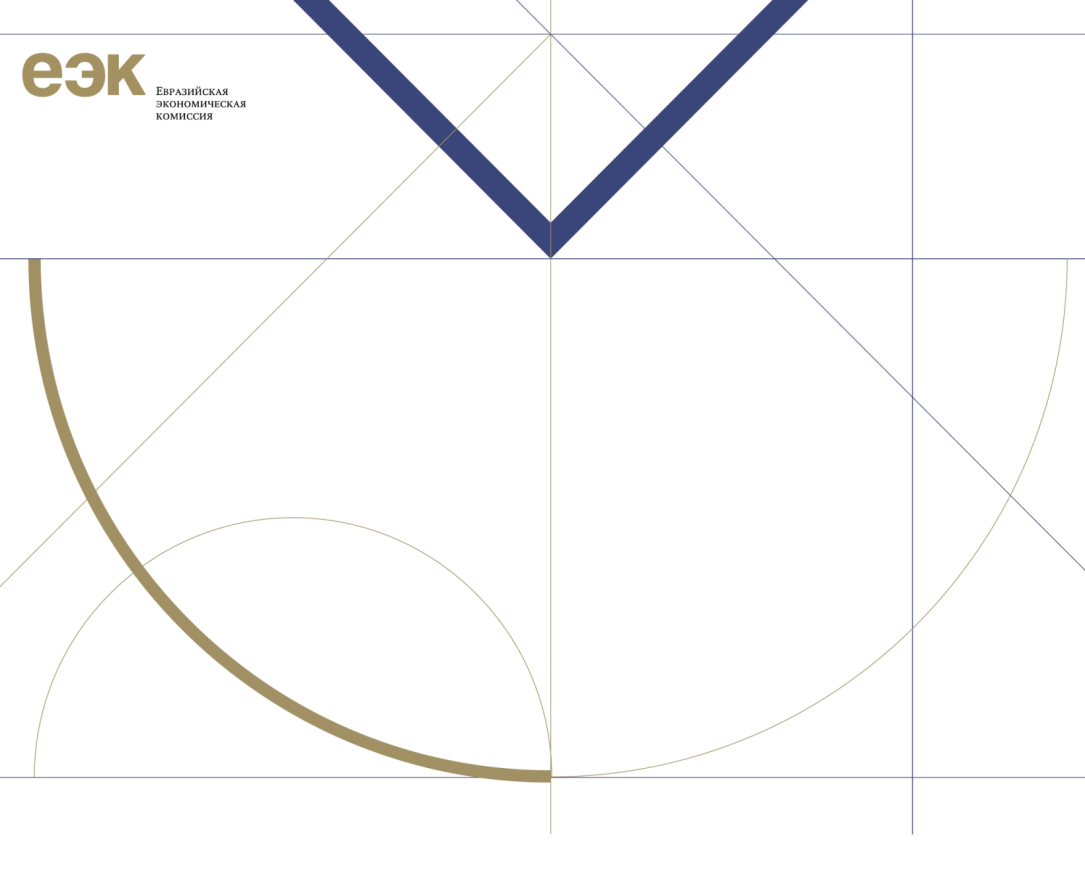 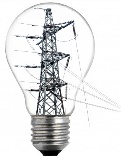 Формирование повестки заседания
Подготовка справочных и материалов и слайдов по вопросам повестки
Направление писем-приглашений в стороны и служебных записок в департаменты ЕЭК
Организация внесения изменений в состав Консультативного комитета
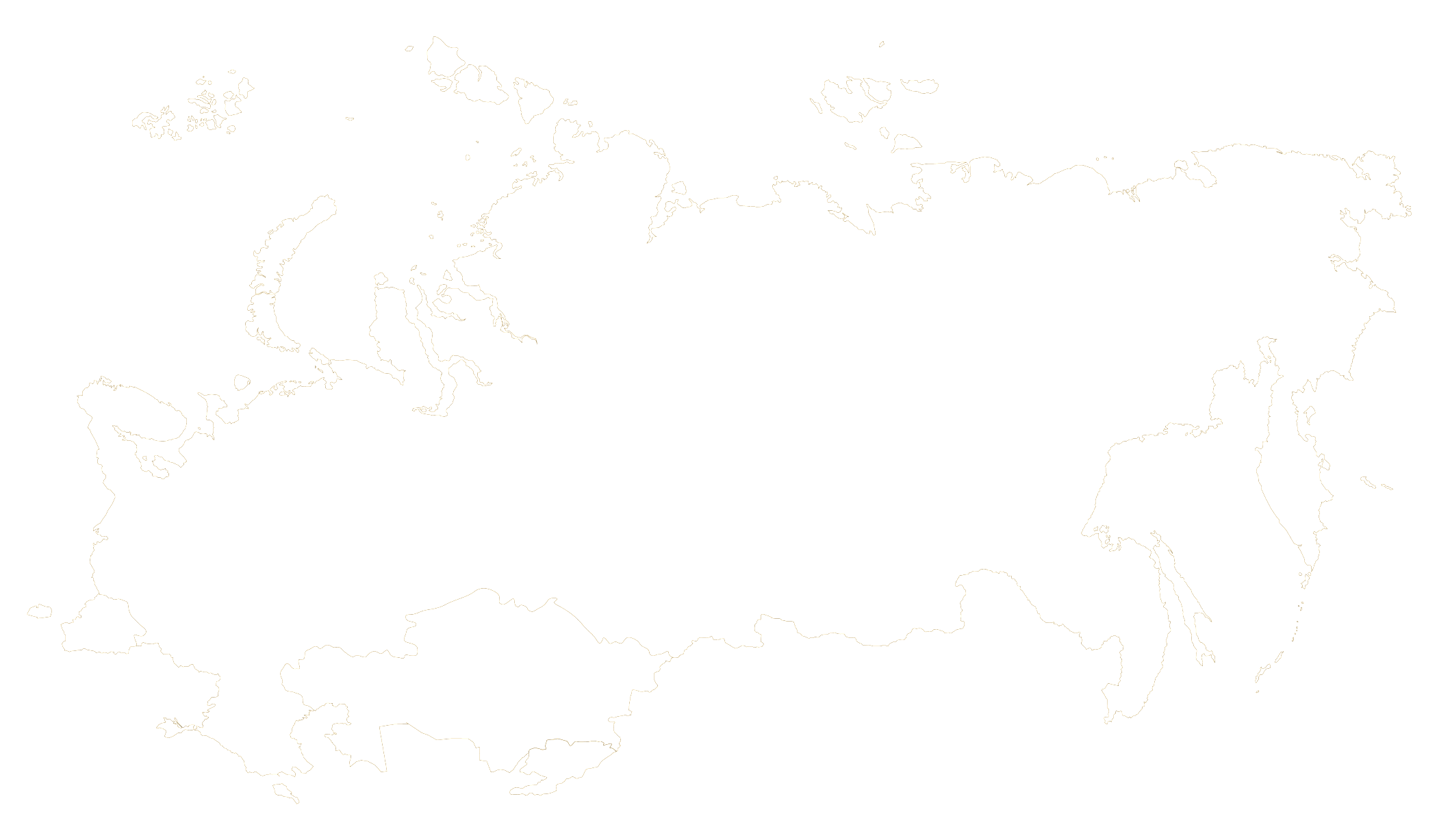 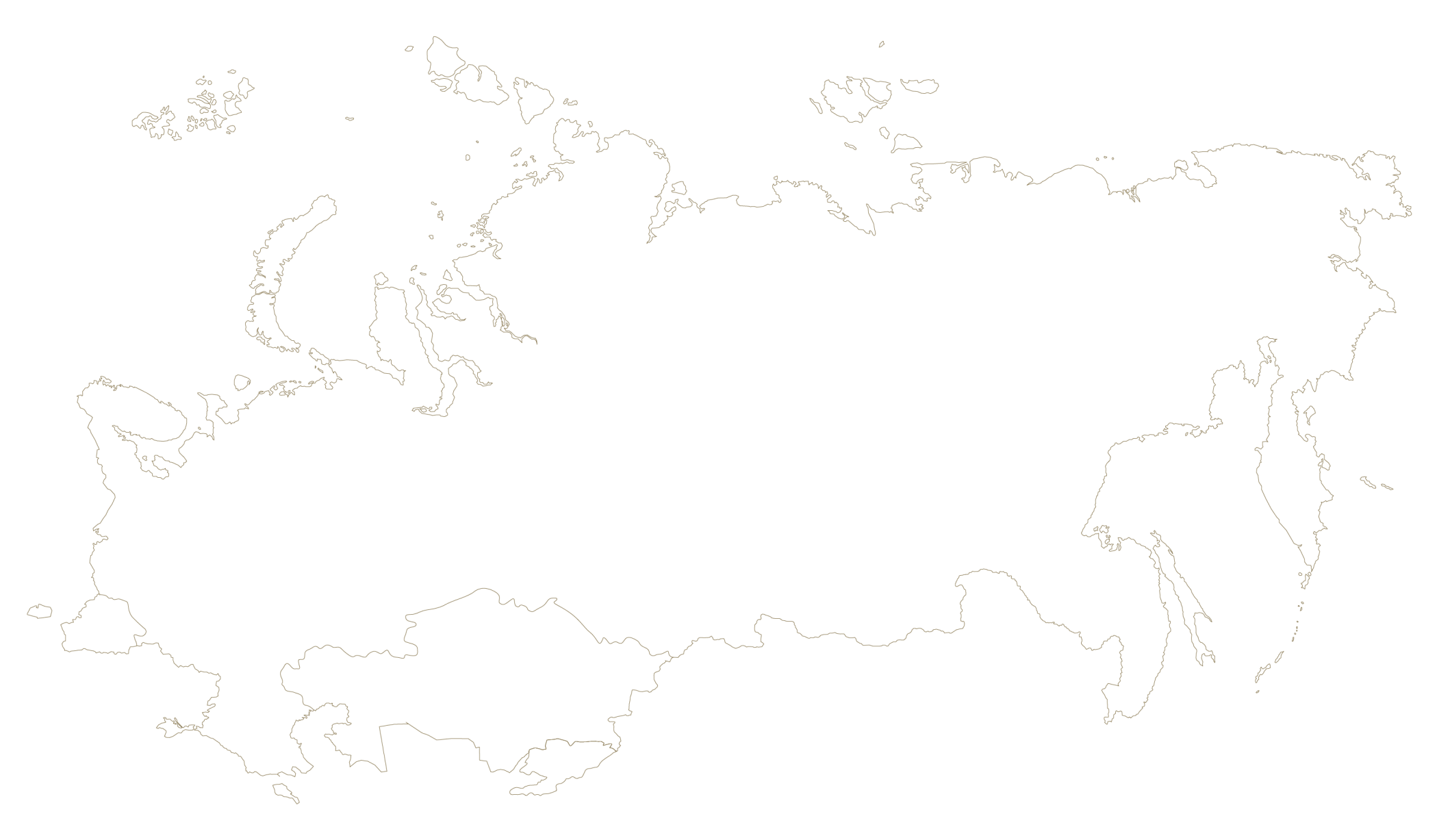 Подготовка регламента, порядка ведения заседания и тезисов выступления Министра (только для мероприятий с участием Министра)
Участие в заседании (фиксирование  позиций сторон во время заседания)
Подготовка проекта протокола заседания
Подготовка информации о заседании для размещения на сайте
8
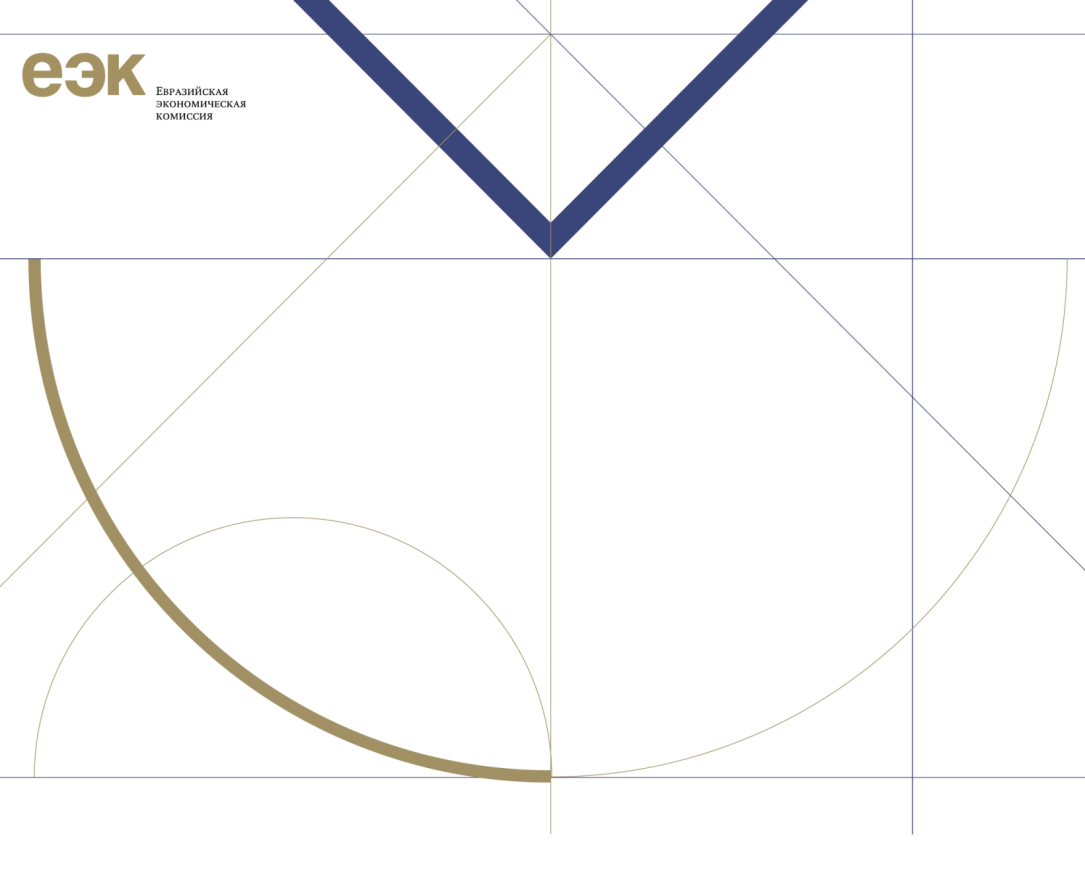 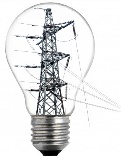 Организационное 
сопровождение НИР. Этапы текущей НИР
Одобрение темы НИР на заседании Консультатив-ного комитета
Подготовка обосновываю-щих материалов, включая ТЗ и расчет стоимости
Включение темы НИР в План НИР ЕЭК
Организация конкурса на выполнение НИР
Заключение договора на выполнение НИР с победителем Конкурса
Организация приемки результатов, направление служебных записок и др.
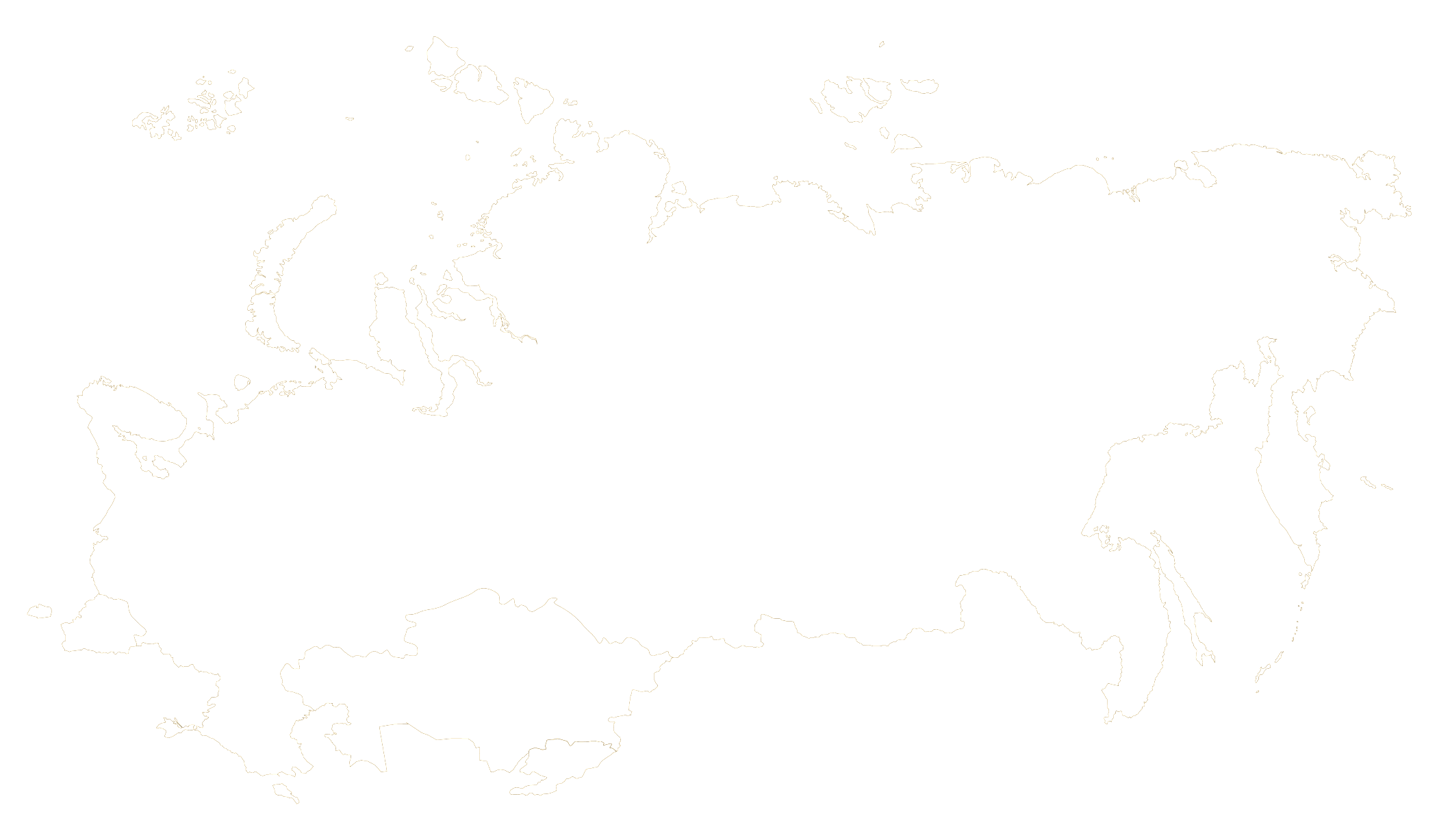 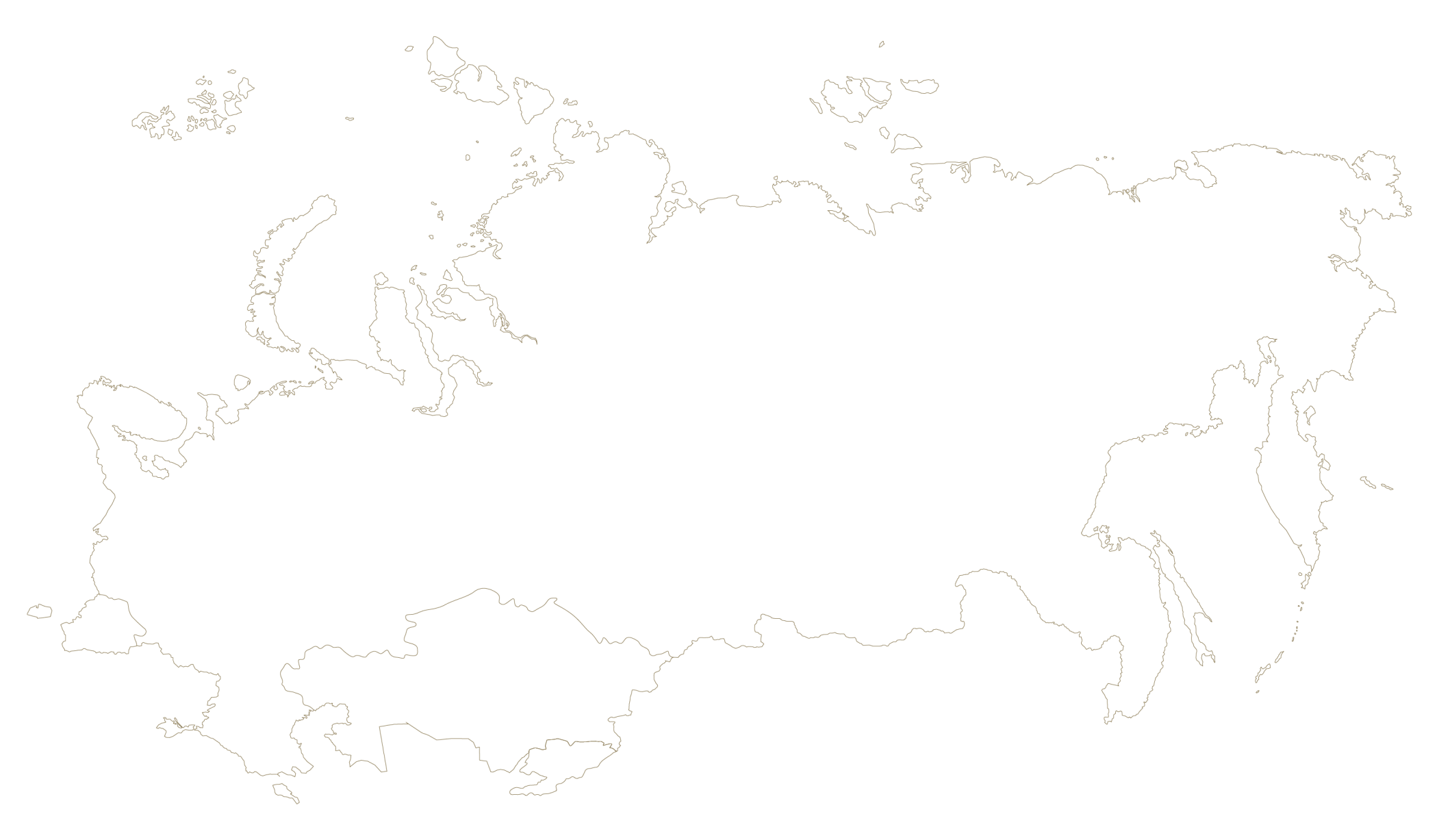 Текущая НИР 
Тема: «Разработка предложений о выполнении мероприятий, направленных на формирование общего электроэнергетического рынка Евразийского экономического союза, реализация которых предусмотрена в 2024-2025 годах»
Срок выполнения: 05.11.2024– 28.11.2025
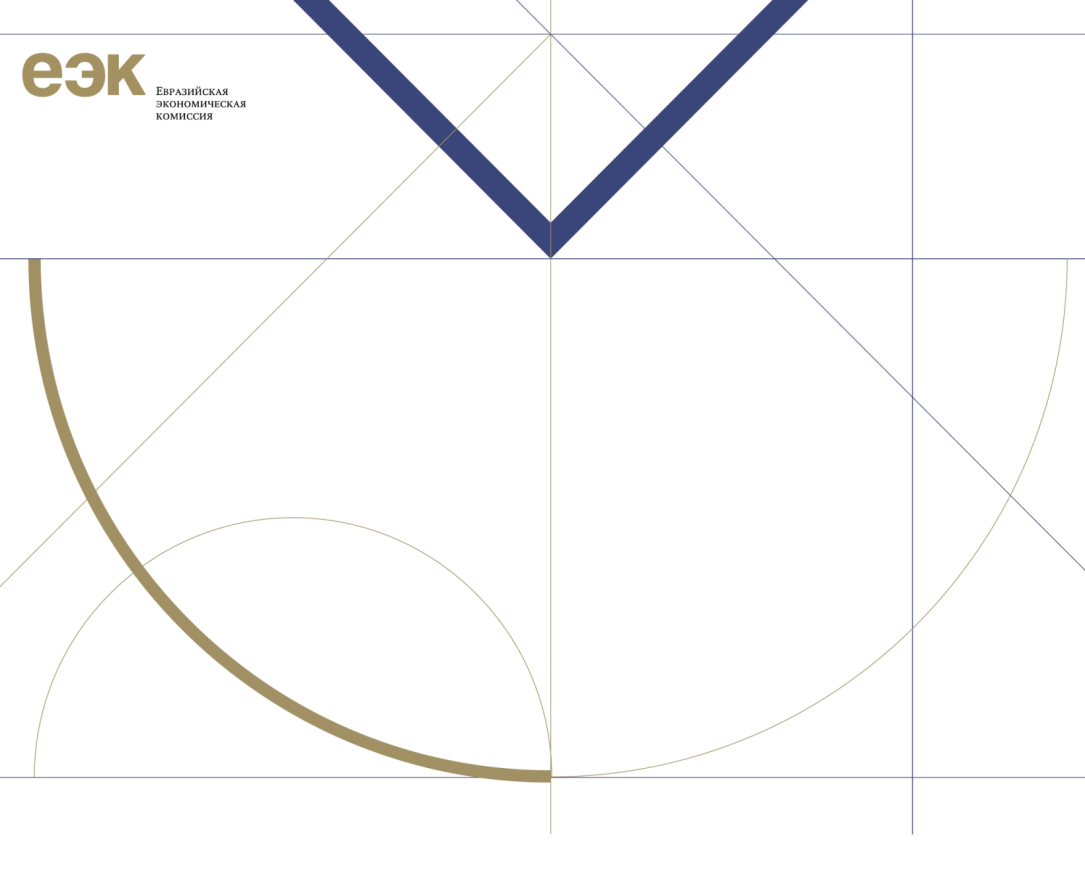 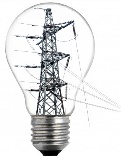 9
Совершенствование положений Договора о Союзе (внесение изменений в Договор о Союзе) (
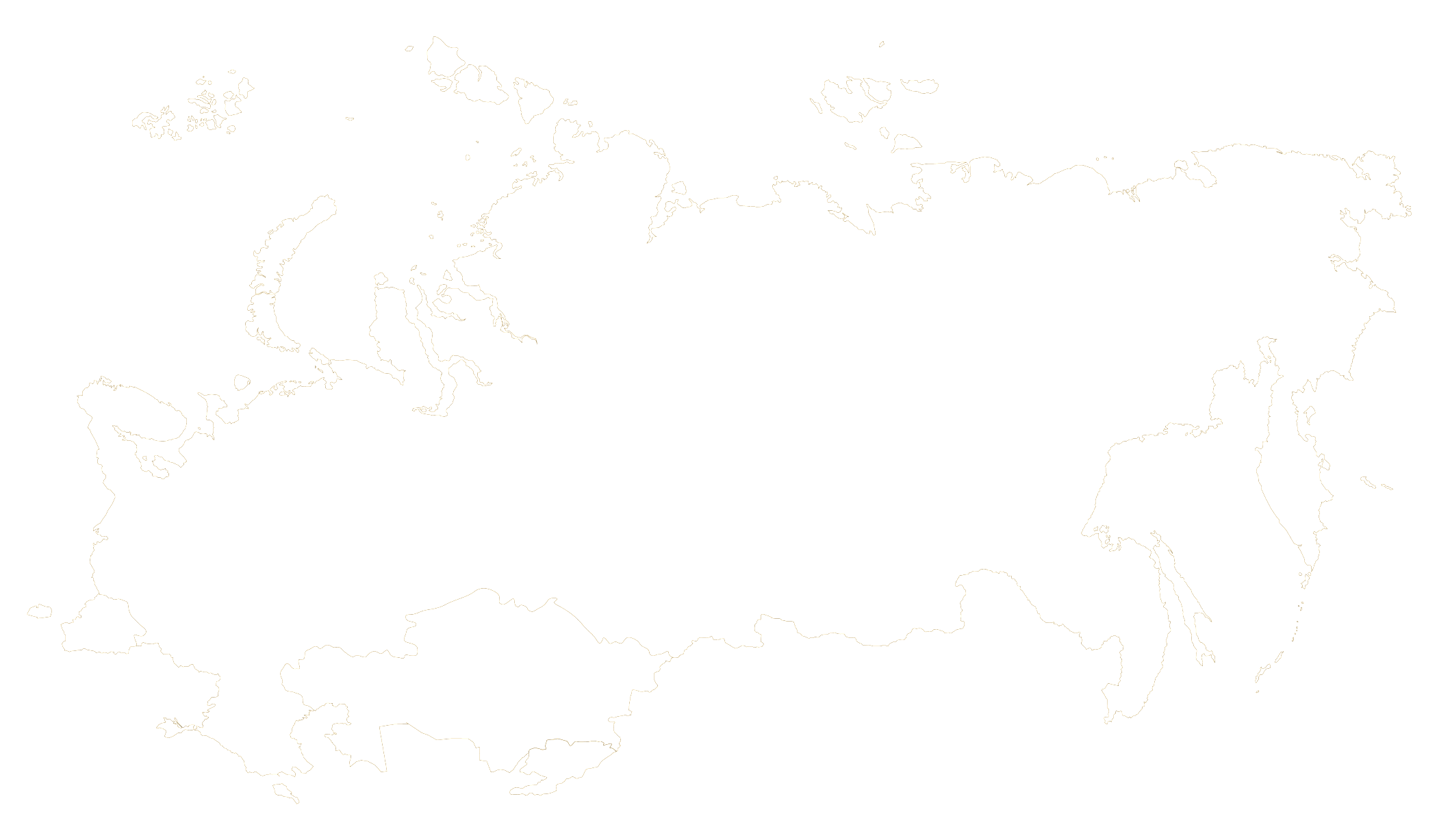 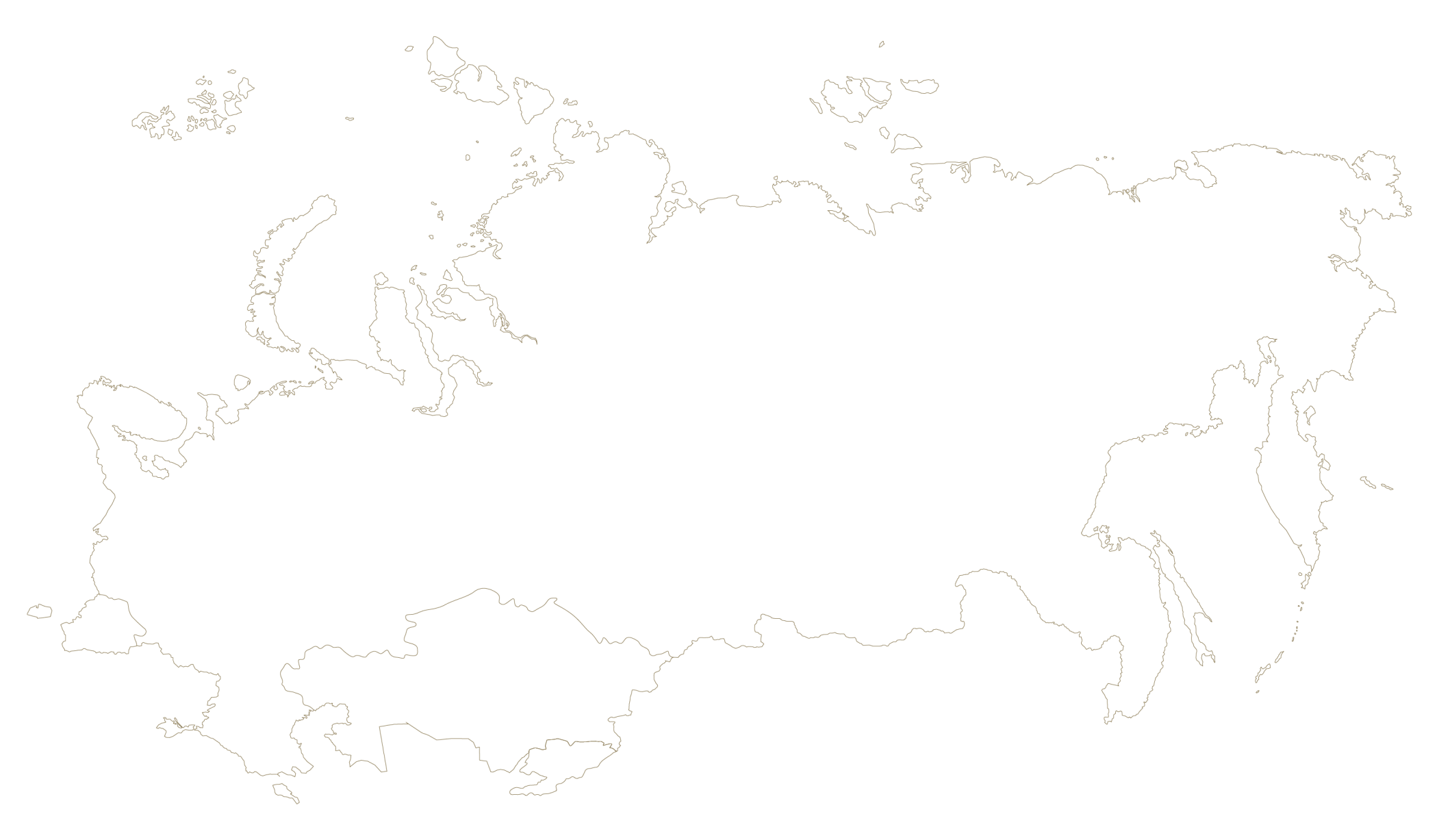 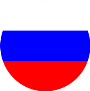 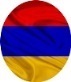 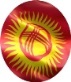 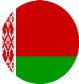 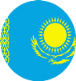 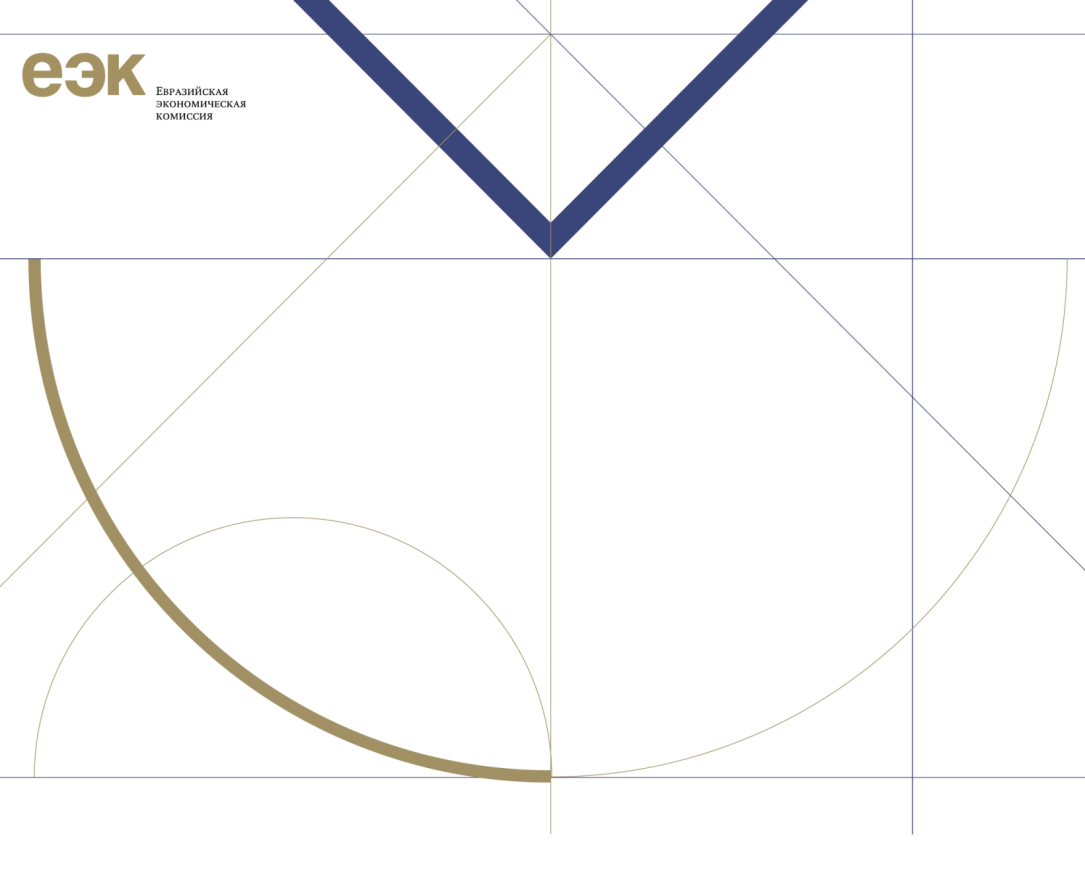 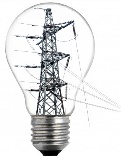 10
Основные итоги деятельности отдела электроэнергетической и атомной политики
2013
Утверждены основные принципы формирования ОЭР ЕАЭС
2014
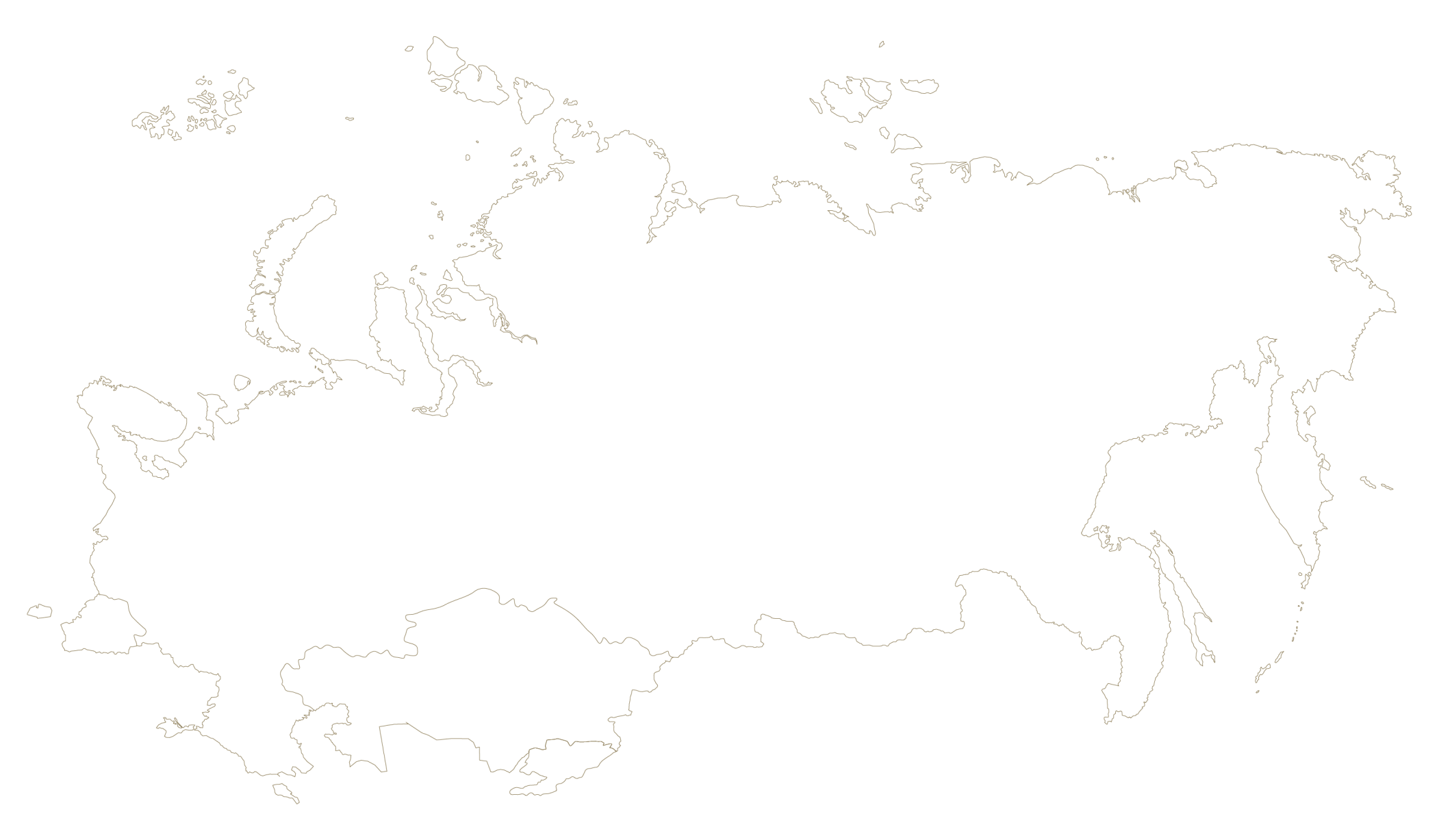 Согласованы положения Договора о ЕАЭС в части электроэнергетики
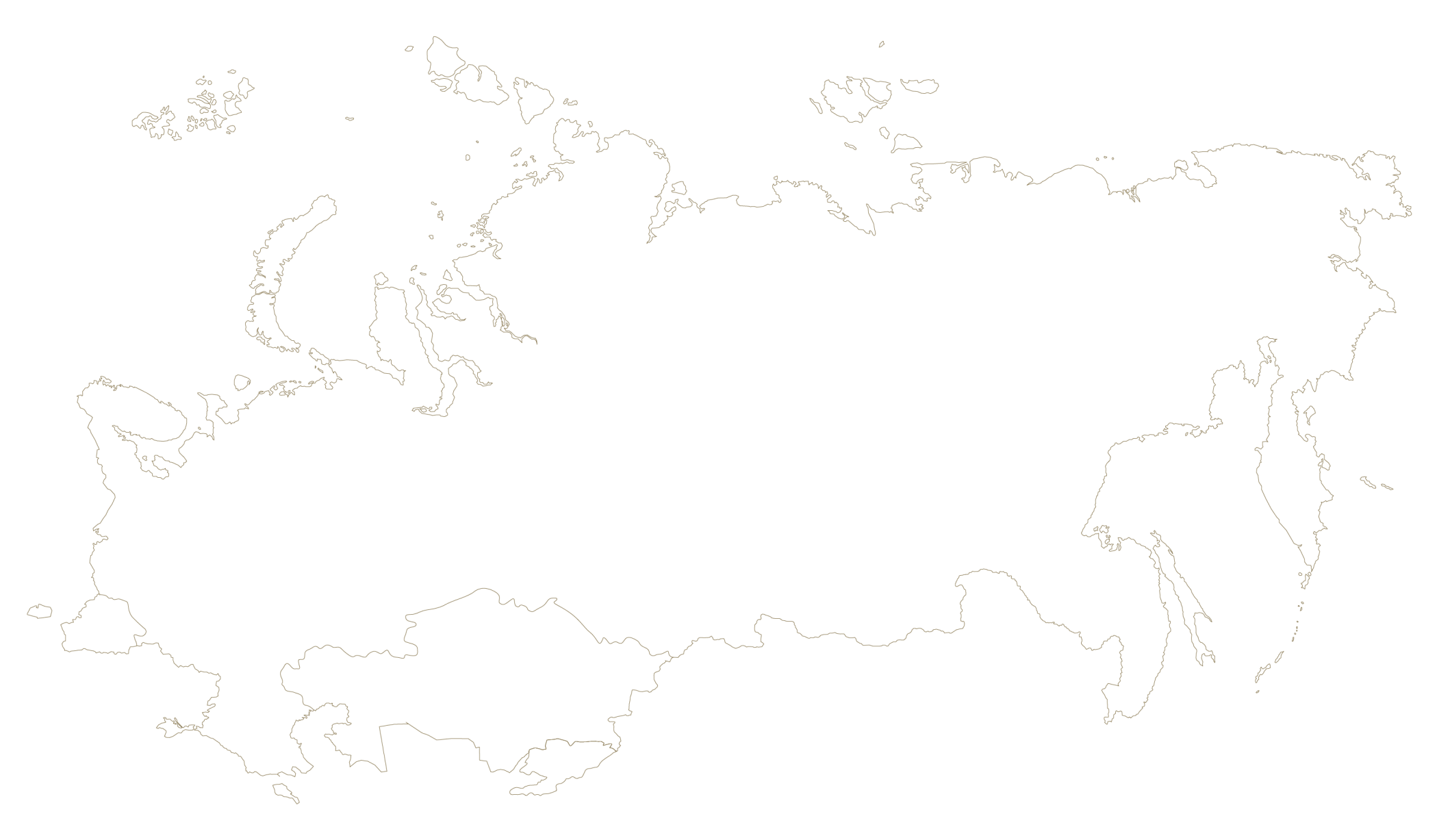 2015
Утверждена Концепция формирования ОЭР ЕАЭС
Утверждена Программа формирования ОЭР ЕАЭС
Внесены предложения по совершенствованию положений Договора о Союзе (ст. 85, прил. № 21)
Подписан План мероприятий по сотрудничеству с ЭЭС СНГ
2016
Приняты распоряжения ЕМПС о торговых площадках и системе информобмена на ОЭР ЕАЭС
Начаты разработка и согласование 4 проектов правил функционирования ОЭР ЕАЭС
2017
Завершено ВГС и доработка проекта Протокола о внесении изменений в Договор о ЕАЭС (в части формирования ОЭР Союза)
Продолжено согласование 4 проектов правил функционирования ОЭР ЕАЭС
2018
Подписан Протокол о внесении изменений в Договор о ЕАЭС(в части формирования ОЭР Союза)
Принято решение ВЕЭС № 31 о плане мероприятий, направленных на формирование ОЭР Союза
Продолжено согласование 4 проектов правил функционирования ОЭР ЕАЭС
2019
Продолжено согласование 4 проектов правил функционирования ОЭР Союза
2020-21
Определены операторы централизованной торговли по срочным контрактам
Продолжено согласование 4 проектов правил функционирования ОЭР Союза (4 документа)
2022
Определен оператор централизованной торговли на сутки вперед
Утверждены Правила доступа к услугам по МГП, Правила взаимной торговли, ПОРПС
Продолжено согласование правил информационного обмена
Подготовлено и согласовано внесение изменений в Решение ВЕЭС от 20.12.2019 № 31
Подготовлены и согласованы изменения в приложение № 21 к Договору о Союзе
2023
Утверждены Правила информационного обмена
Внесены изменения в Решение ВЕЭС от 20.12.2019 № 31 (принято Решение ВЕЭС от 08.05.24 № 5) 
Подготовлены и согласованы изменения в план мероприятий, направленных на формирование ОЭР, утв. Решением ВЕЭС № 31 (принято Решение ВЕЭС от 26.12.24 № 18)
2024